Психологические основы профориентационной работы с учащимися.
Семинар для педагогов.
Цель семинара:
1. Раскрыть перед педагогами важность профориентационной работы с учащимися для их дальнейшей успешной социализации в обществе.
2. Помочь классным руководителям, учителям- предметникам грамотно организовать профориентационную работу с учащимися , открыть перед детьми многообразие мира профессий, помочь  оценить свои способности и сделать осознанный выбор дальнейшего жизненного пути.
Статистика
50 % выпускников вузов работают не по той специальности, по которой они получили образование
60 % выпускников средних специальных заведений и 70 % выпускников профессионально-технических училищ ежегодно оказываются не востребованными предприятиями и организациями.
Профессиональная ориентация
это многоаспектная система, включающая в себя: 
просвещение, 
воспитание, 
изучение психофизиологических особенностей, 
проведение психодиагностики, 
организация элективных курсов, 
занятия по психологии.
Этапы, содержание профориентационной работы в школе
1-4 классы: формирование у младших школьников ценностного отношения к труду, понимание его роли в жизни человека и в обществе; развитие интереса к учебно-познавательной деятельности.
Этапы, содержание профориентационной работы в школе
5-7 классы: развитие у школьников личностного смысла в приобретении познавательного опыта и интереса к профессиональной деятельности; представления о собственных интересах и возможностях (формирование образа “Я”); приобретение первоначального опыта в различных сферах социально-профессиональной практики: технике, искусстве, медицине, сельском хозяйстве, экономике и культуре.
Этапы, содержание профориентационной работы в школе
8-9 классы: уточнение образовательного запроса в ходе факультативных занятий и других курсов по выбору; групповое и индивидуальное консультирование с целью выявления и формирования адекватного принятия решения о выборе профиля обучения; формирование образовательного запроса, соответствующего интересам и способностям, ценностным ориентациям.
Этапы, содержание профориентационной работы в школе
10-11 классы: Обучение действиям по самоподготовке и саморазвитию, формирование профессиональных качеств в избранном виде труда, коррекция профессиональных планов, оценка готовности к избранной деятельности.
Приемы и формы
•Индивидуальные и групповые беседы;
•Тренинги;
•Встречи с представителями отдельных профессий;
•Экскурсии на производство;
•Конкурсы;
•Элективные курсы : «Я и моя будущая профессия», «Технология трудоустройства»
Структура деятельности педколлектива по проведению профориентационной работы
Координатор деятельности: 
заместитель директора по воспитательной работе
Выполняющие рекомендации координатора:
классный руководитель
учителя-предметники
педагог- психолог
социальный педагог
библиотекарь
Показатели эффективности профориентационной работы
•достаточная  информированность о профессии и путях ее получения. 
• потребность в обоснованном выборе профессии 
• уверенность школьника в социальной значимости    труда
 •степень самопознания школьника.
Планы на будущее
11 классы



                            9 классы
Школа научила меня тому, что может пригодиться в дальнейшей учебе и работе
11 классы



                               9 классы
Школа помогла определить сферу моих интересов
11классы



                                       9 классы
Школа помогла развить мои способности
11 классы




                                         9 класс
Для успешной профессиональной карьеры мне необходимы следующие качества
1 место –трудолюбие
2 место – ответственность
3 место- целеустремленность
К кому Вы можете обратиться за помощью и советом в выборе профессии
1 место- родители (семья)
2 место- учителя, знакомые
3 место- интернет
Профессиональный план
• Название учебного заведения где продолжит обучение, название профессии
• Выбранный профиль
• Выбранные предметы, необходимые при поступлении
•  Дополнительные занятия (указывает по каким предметам)
Запасной вариант( в случае не поступления по основному варианту)
Мой профессиональный план (по 11 кл)
Мой профессиональный план (по 9 кл)
Какие есть вопросы с выбором будущей профессии
Наиболее сильно старшеклассников волнует вопрос о востребованности профессий на рынке труда.
Структура спроса на профессии экономического профиля
Структура спроса на профессии юридического профиля
Структура спроса на профессии технического профиля
Структура спроса на профессии педагогического профиля
Структура спроса на профессии медицинского профиля
Структура спроса на профессии сельскохозяйственного профиля.
Структура спроса на другие профессии
Адрес папки
Teach, материалы по профориентации
Анкеты и диагностики
•    Конспекты классных часов по профориентации
•    Профессиограммы- это система признаков описывающих ту или иную профессию, а также включающее в себя перечень норм и требований, предъявляемых к этой профессии.
•    Адреса интернет- сайтов, где можно получить консультацию по выбору профессии, пройти проф. диагностику( бесплатно и без регистрации)
•    Обучающие профориентационные фильмы
Профессии по Климову.
“Если человек не знает, к какой пристани он держит путь,
для него ни один ветер 
не будет попутным”.
                                              Сенека
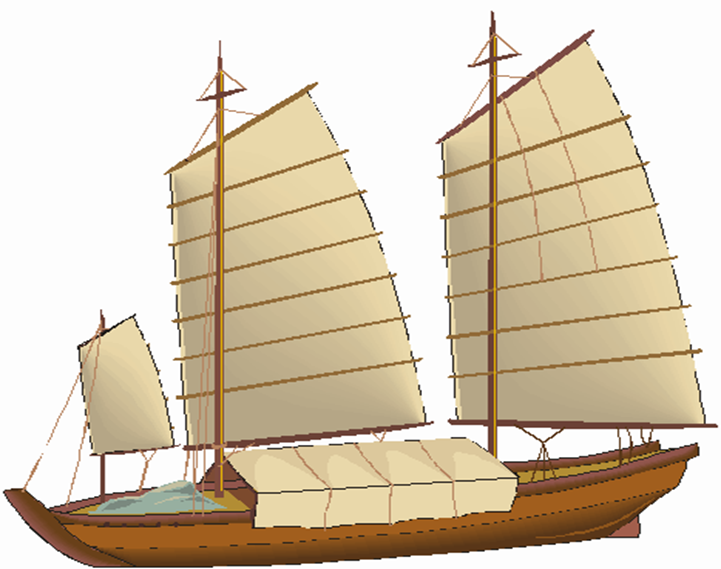